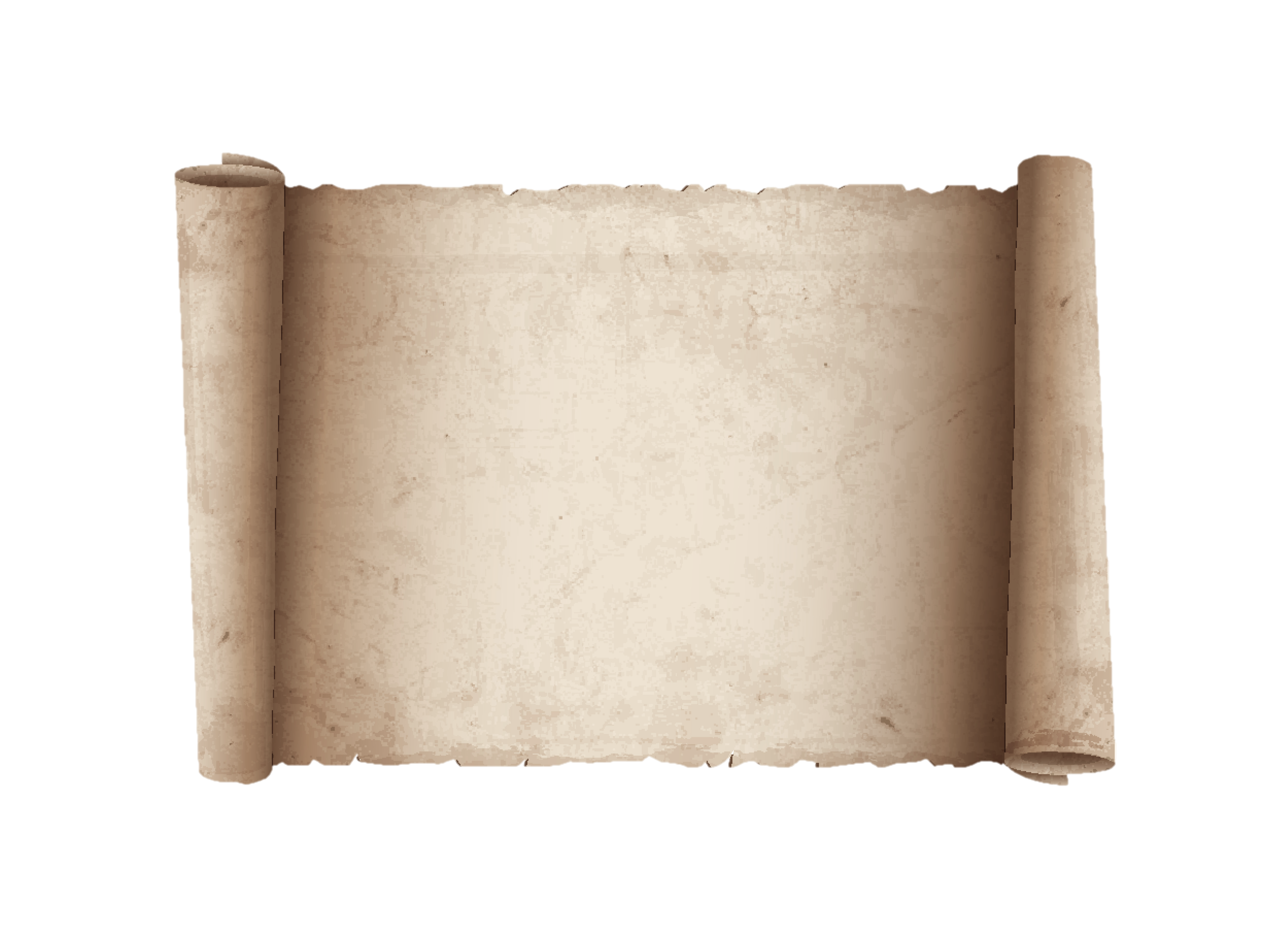 O come, all ye faithfulJoyful and triumphantO come ye, o come ye to BethlehemCome and behold HimBorn the King of Angels!
O come, let us adore HimO come, let us adore HimO come, let us adore HimChrist the Lord
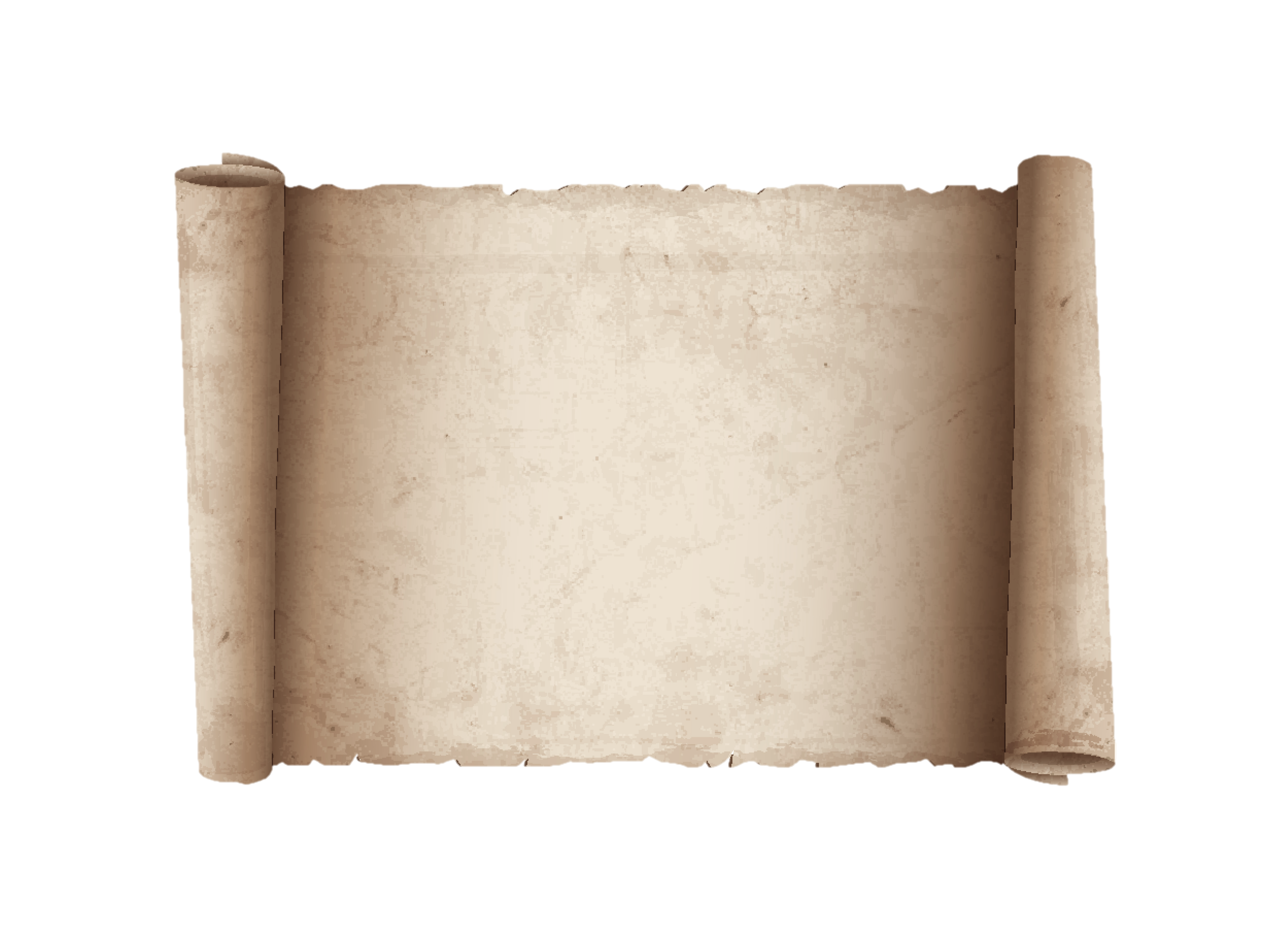 And she gave birth to her firstborn son and wrapped him in swaddling cloths and laid him in a manger, because there was no place for them in the inn.
And in the same region there were shepherds out in the field, keeping watch over their flock by night. And an angel of the Lord appeared to them, and the glory of the Lord shone around them, and they were filled with great fear. And the angel said to them, “Fear not, for behold, I bring you good news of great joy that will be for all the people. For unto you is born this day in the city of David a Savior, who is Christ the Lord. And this will be a sign for you: you will find a baby wrapped in swaddling cloths and lying in a manger.” And suddenly there was with the angel a multitude of the heavenly host praising God and saying,
“Glory to God in the highest, and on earth peace among those with whom he is pleased!”
When the angels went away from them into heaven, the shepherds said to one another, “Let us go over to Bethlehem and see this thing that has happened, which the Lord has made known to us.”  And the shepherds returned, glorifying and praising God for all they had heard and seen, as it had been told them.
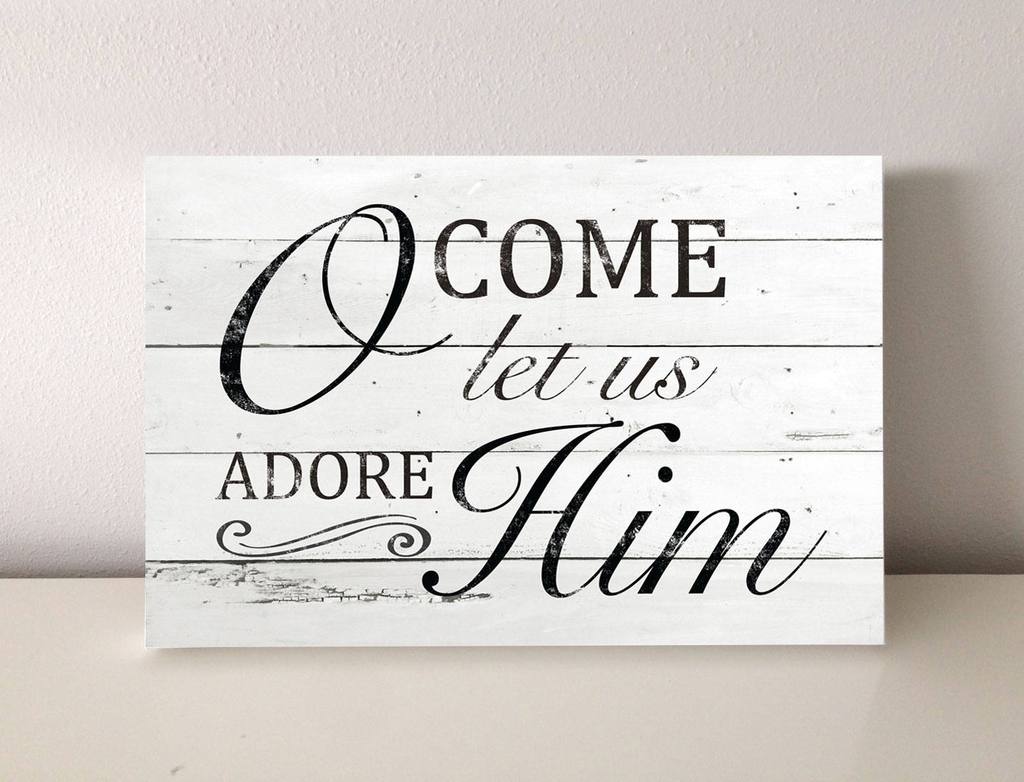 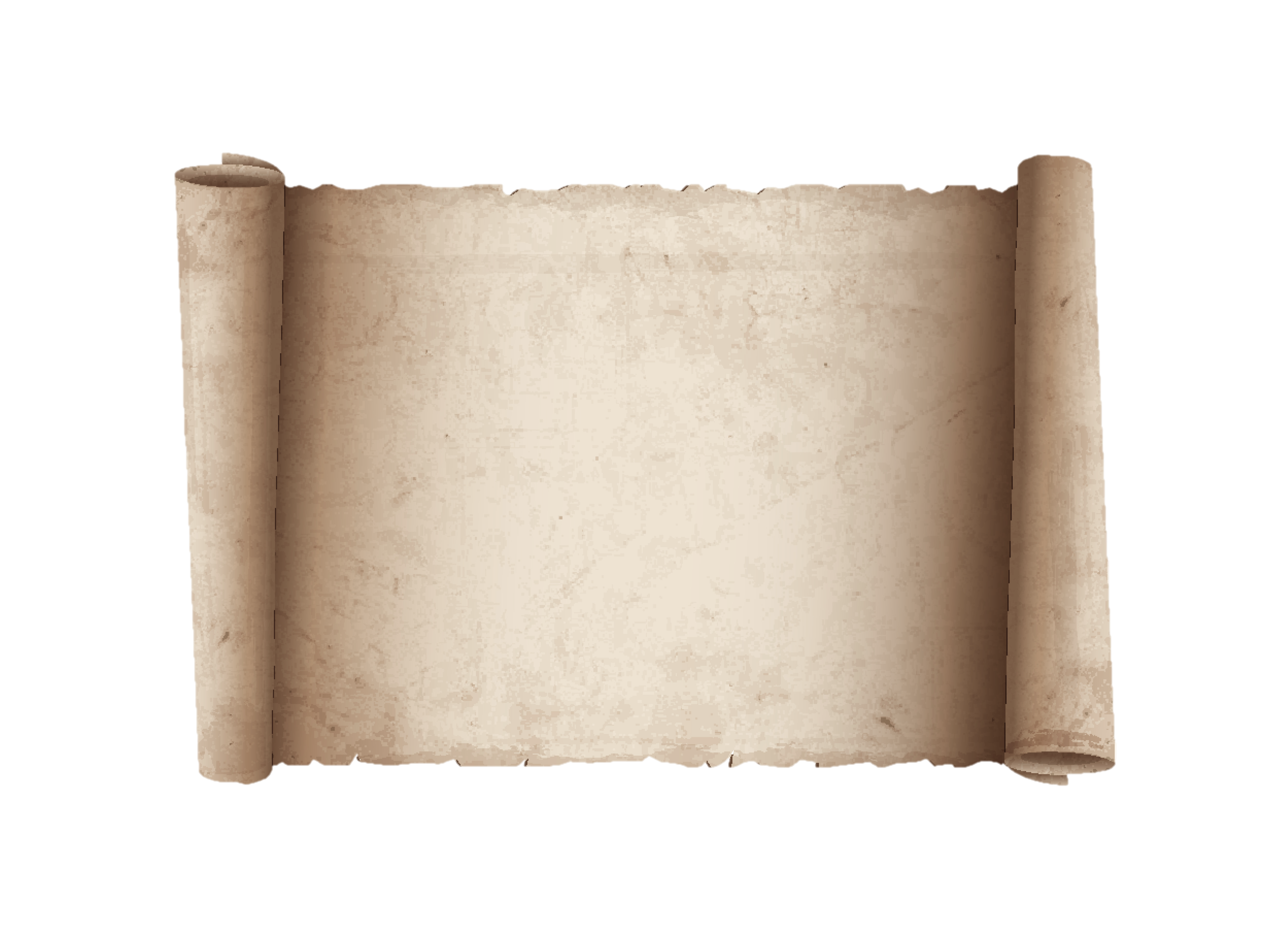 Why Do We Adore Him?
Because of who He is…
For to us a child is born, to      us a son is given, and the government will be on his shoulders. And he will be   called Wonderful Counselor, Mighty God, Everlasting    Father, Prince  of Peace.

Isaiah 9:6
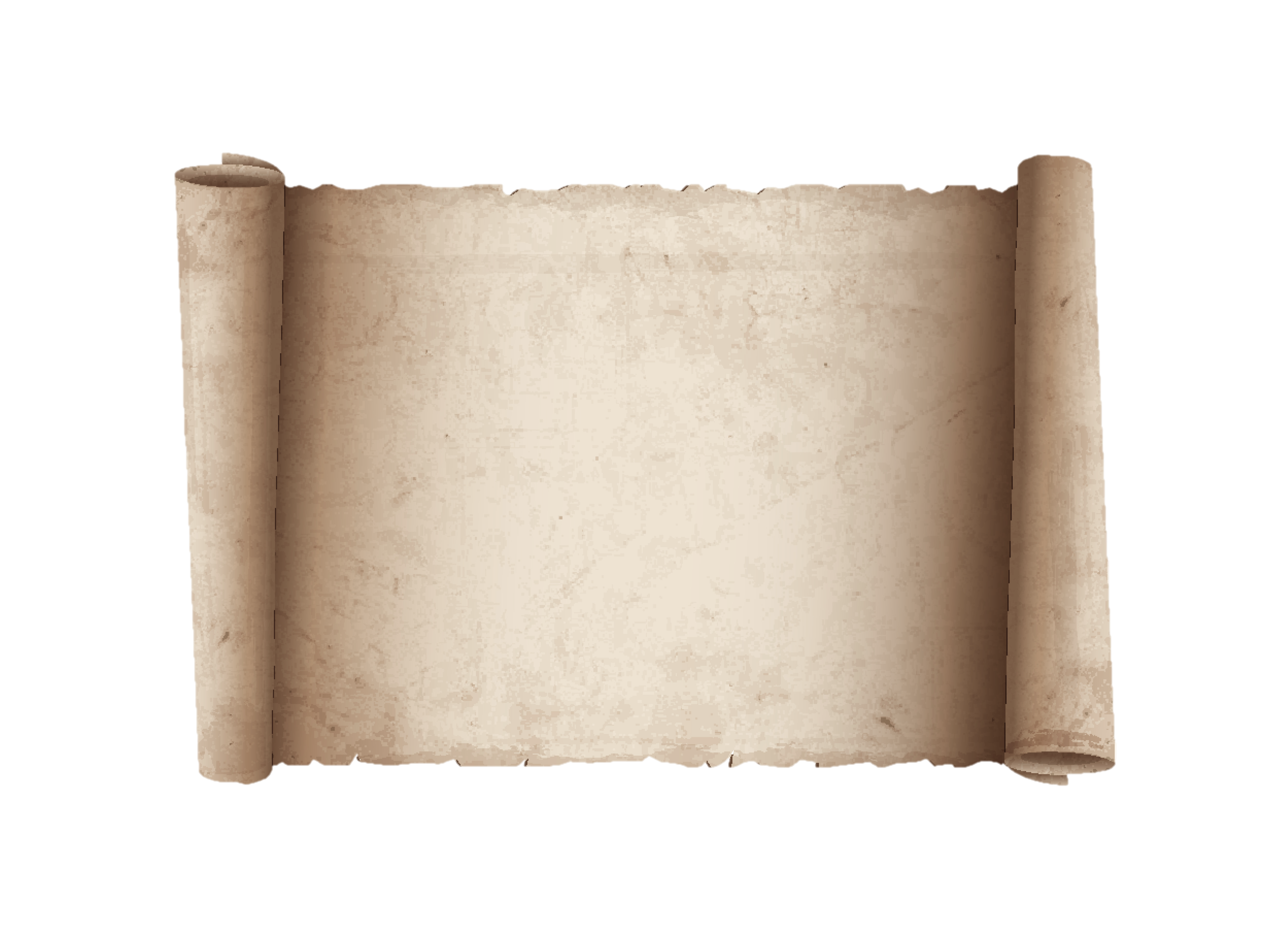 Why Do We Adore Him?
Because of who He is…
Because of what He has done…
While we were still sinners,   Christ died for us.
				  
				   Romans 5:8
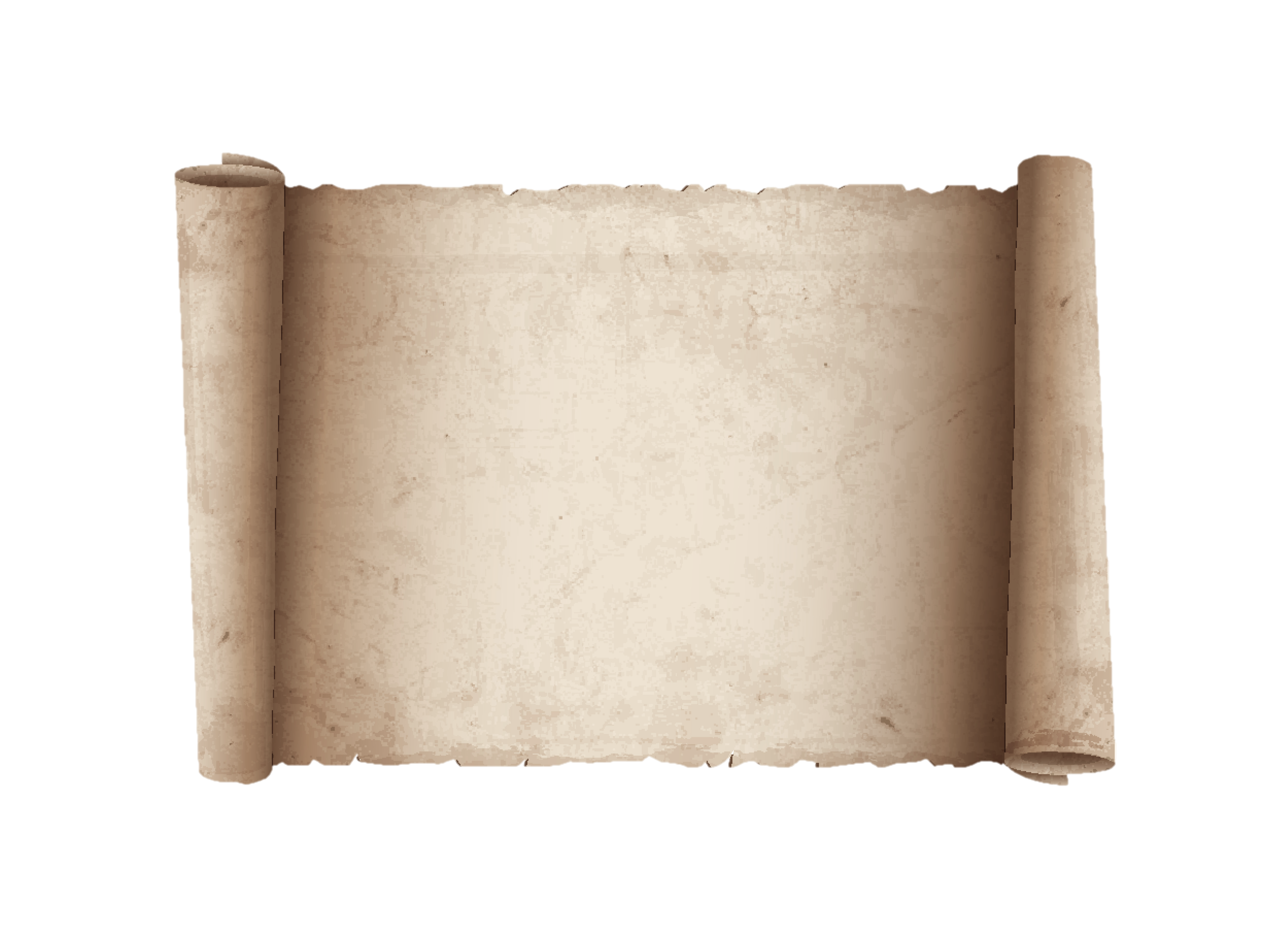 How Do We Adore Him?
Adore:
To regard with the utmost esteem, love, and respect; honor.
To pay divine honor to; worship
Adore implies love & stresses  the notion of an individual and personal attachment.
Idolize; reverence, revere, venerate.
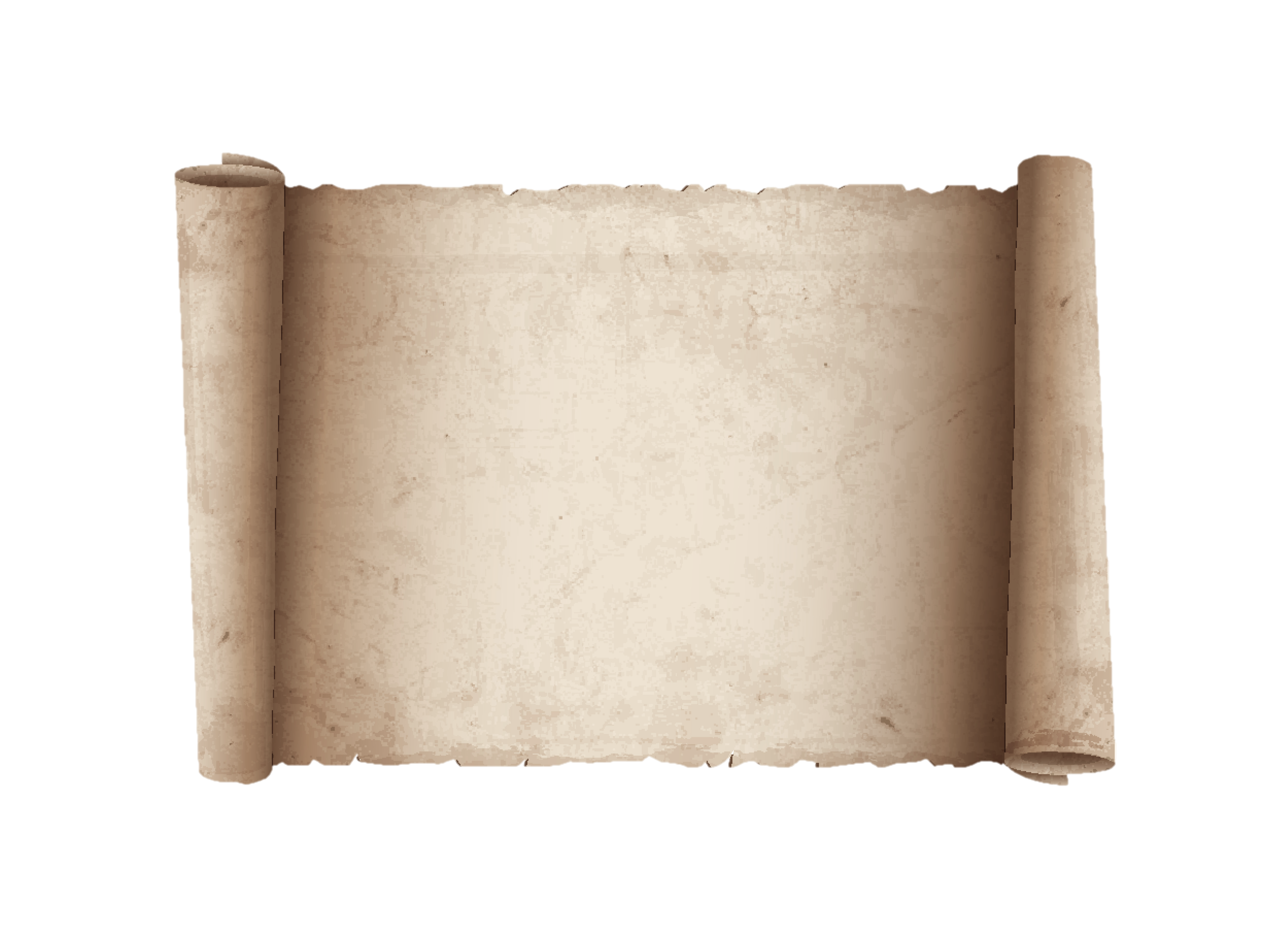 How Do We Adore Him?
Adoration Worships
Worship is costly
Abraham & Isaac
Job
Worship Tells
Worship Gives
Giving self requires time
Adoration Is A Life Change
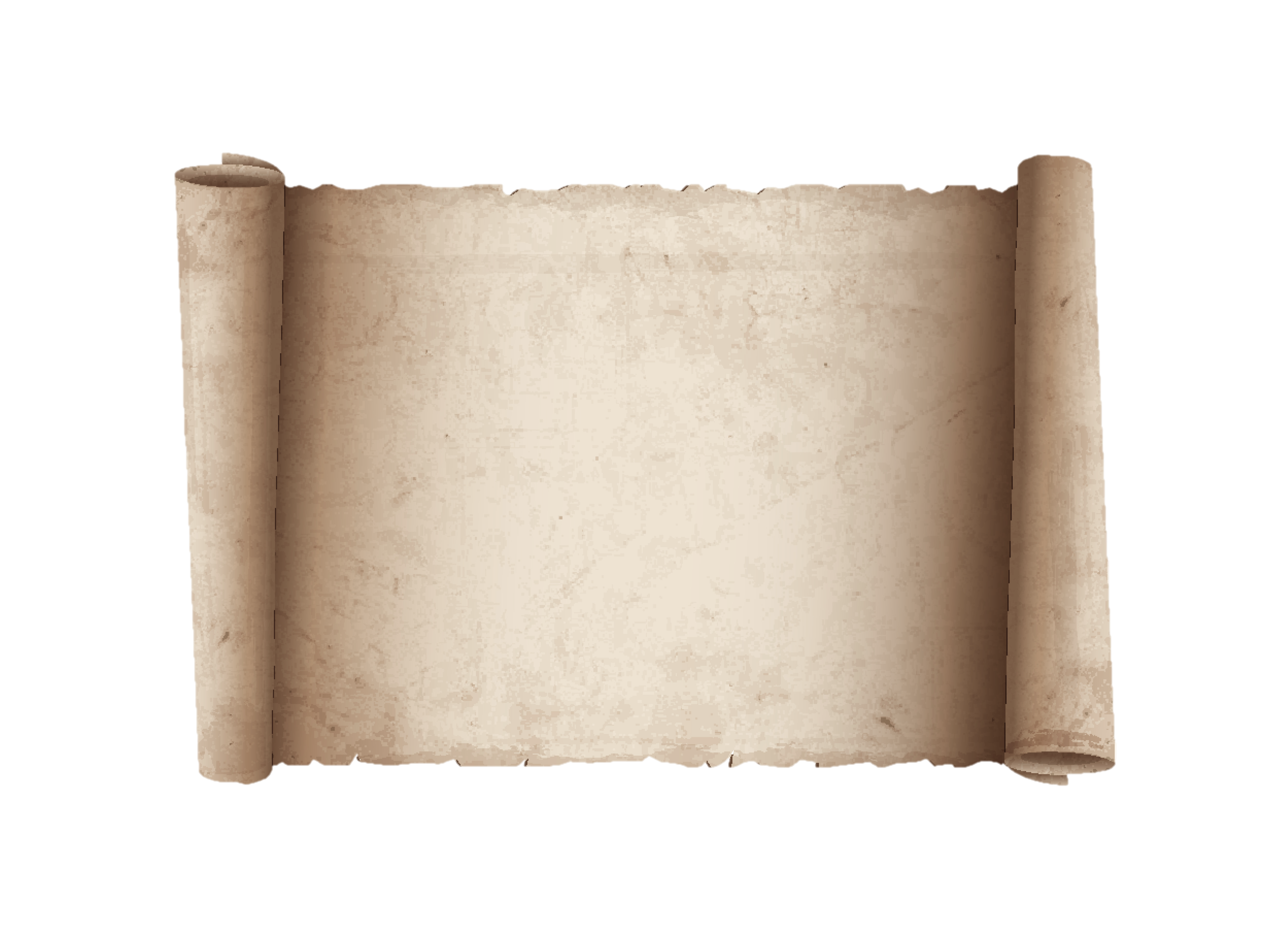 How Do We Adore Him?
Adoration Witnesses
Witnessing shares
Always be ready – 1 Pet. 3:15
Witnessing Shows
Christ lives in us – Gal. 2:20
Adoration Is For A Life Time